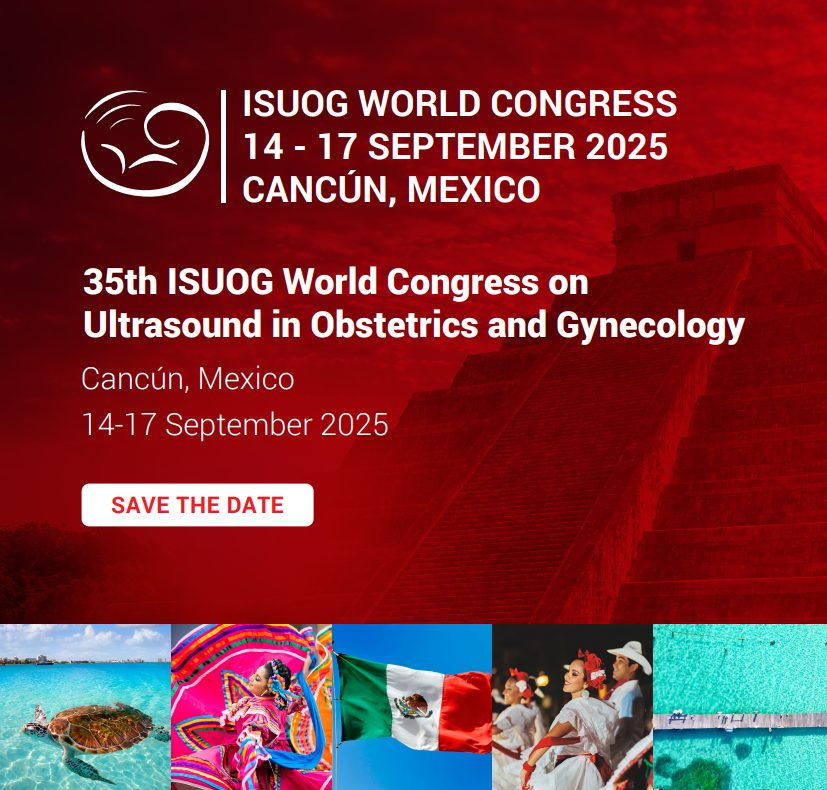 Submit your abstract!
→ Raise your professional profile→ Get published in the UOG Journal→ Receive discounted registration→ Apply for a Travel Grant→ Make a difference in the field of ultrasound in OBGYN
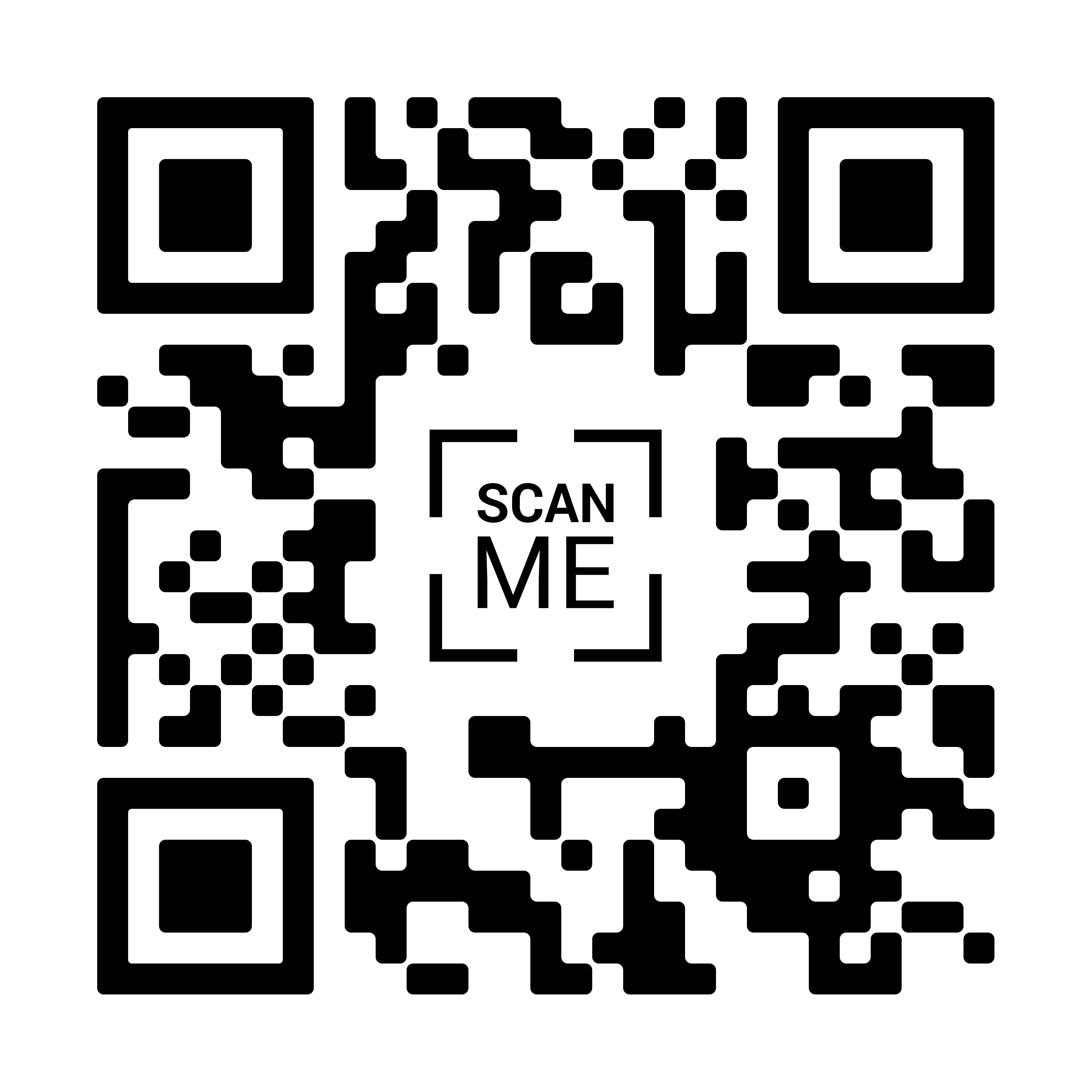 Submission deadline: 
18 March 2025